Family and Affected Others Worker                                                           Role Profile Delivering high-quality person-centred support to those affected by substance use issues
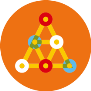 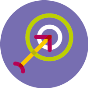 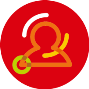 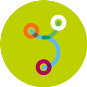 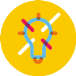 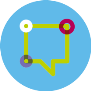 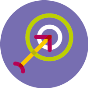 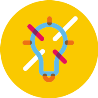 HOW I OPERATE:
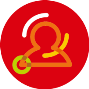 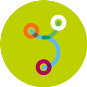 WHAT I AM ACCOUNTABLE FOR:
WHAT I NEED:
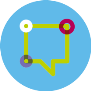 Demonstrate a positive  attitude to your work; ​
You will enjoy helping others and supporting individuals to achieve their goals; ​
Being a great team member and working collaboratively will be something you enjoy;​
Maintain a high-level belief in supporting families and affected others and model a non-judgemental approach;​
Reflective practice,  learning and effective team work​;
Maintain  professional boundaries and present a professional image at all times; ​
Treat everyone with respect and promote individuals  equality, diversity and rights.
Effective case management of family member/affected others (may include young people and/or adults);
To carry out comprehensive family/affected others assessments including assessment of personal strengths and identification of any risk factors;
Formulate, monitor and review risk assessments and risk management plans that effectively safeguard and protect the individual and others from harm;
To develop person centred support plans using a strengths-based approach in partnership with family/affected others and those involved in their support network; 
Maintain a high standard of case notes and prepare and present narrative reports as required;
Delivering high quality person-centred interventions with family members/affected others in accordance with their needs;
Focus on putting the family/affected other first by offering them support, regardless of the behaviour of the user or whether they are engaged with treatment;
Consistent, timely and accurate collection, recording and reporting of data and information relating to family/affected others;
Ensuring achievement of key performance indicators relevant to your role;
Effective multiagency working with statutory and non-statutory agencies in relation to the wider presenting needs and complexities of family/affected others; 
Ensuring all paperwork and recording in accordance with Lincolnshire Recovery Partnership policy and procedure and follow information governance guidelines.
Values Led Leadership
Essential :
Knowledge of the issues experienced by those affected by substance use issues
Experience and knowledge of effective caseload management including assessing and managing risk; 
Knowledge of engagement and support strategies;
Organisation and IT skills
Ability to manage own time, prioritise activities and maintain accountability for your work;
Experience of working in partnership with different agencies;
Understanding confidentiality and consent;
Maintain clear professional boundaries;
Desirable : 
 Relevant professional qualification;
Training in relevant interventions to support individuals affected by substance use
Skills\Knowledge
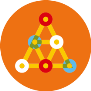 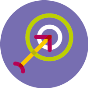 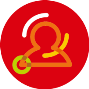 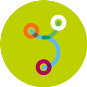 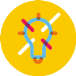 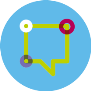 Family and Affected Others Worker                                                  Role Expectations
PROCESS:
PEOPLE:
Working as part of a team with colleagues including providing cover for planned and unplanned absences;
Actively participate in multi-disciplinary team meetings and other service meetings;
Thorough and timely communication with partner agencies e.g. GPs, Safeguarding, Schools;
Undertaking training to enhance skills, knowledge and practice;
Seeking advice from colleagues, subject matter experts, clinical staff and managers to support practice;
Actively engaging in your own supervision, Ongoing Personal Review and Personal Development Planning Process;
Representing Double Impact and Double Impact’s organisational values at meetings and events; 
Ensuring an environment free from discrimination; 
Prioritising safeguarding of children and vulnerable adults and escalating any concerns.
Providing high quality case management to a caseload of family members/affected others including assessment, support planning, risk assessments and case reviews ensuring completion within organisational policy timescales;
Working directly with family/affected others on an individual or group basis to offer structured support through delivering the most appropriate approach e.g. 5 Steps, Steps To Cope, CRAFT, UP, MPACT;
Facilitating Family/Affected Others support groups
Delivering interventions at times and places to suit family members/affected others;
When needed/appropriate, to transport family/affected others as part of your engagement with them; 
Distributing and training family/affected others in naloxone and other harm reduction interventions where necessary; 
High quality record keeping;
Completing all tasks and documentation to ensure achievement of key performance indicators relevant to your role;
Writing reports as required  and attending statutory meetings(e.g. safeguarding reports and meetings).